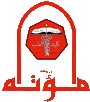 Carbohydrates
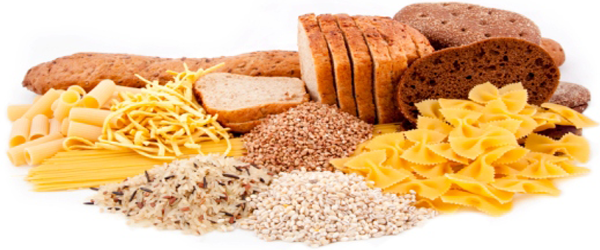 Dr. Nesrin Mwafi
  Biochemistry & Molecular Biology Department 
Faculty of Medicine, Mutah University
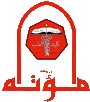 Major Types of Macromolecules
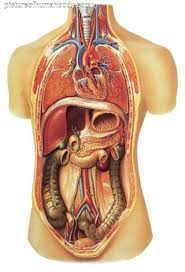 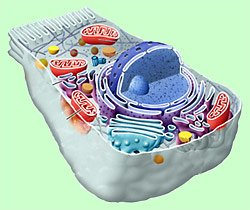 Proteins
Nucleic acids
Lipids
Carbohydrates
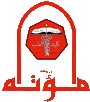 Classification of Carbohydrates
Carbohydrates are “Sugars” or “Saccharides” consist of the empirical formula (CH2O)n where n ≥ 3.
Empirical formula, Molecular formula, Structural formula
Carbohydrates
C
H2O
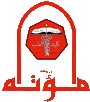 Classification of Carbohydrates
Carbohydrates are “Sugars” or “Saccharides” consist of the empirical formula (CH2O)n where n ≥ 3.

Monosaccharides: The basic units of CHO which cannot be hydrolyzed into smaller sugars like glucose, galactose and fructose 
Disaccharides: contain two monosaccharides covalently linked by glycosidic bond like sucrose  which consists of glucose and fructose
Polysaccharides: are polymeric molecules composed of long chains of monosaccharides linked together via glycosidic bonds  like starch, cellulose and glycogen
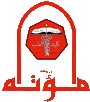 Monosaccharides
They are classified according to the number of carbon atoms: trioses, tetroses, pentoses, hexoses …..etc
Also classified according to the chemical nature of the carbonyl group C=O either to Aldoses (the carbonyl group is an aldehyde) or Ketoses (the carbonyl group is a ketone)
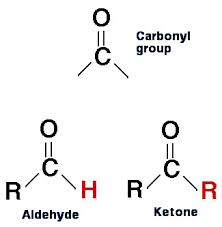 Aldehyde: R1 = H, alkyl or aryl
  Ketone:  R1 and R2 = alkyl or aryl
R1
R1
R2
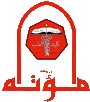 Monosaccharides
Hexose C6H12O6
O
H
CH2OH
1
1
O
2
H
2
OH
H
3
OH
OH
H
3
Hexoaldose\Aldohexose
Fischer projections
Hexoketose\Ketohexose
OH
OH
4
H
H
4
OH
H
5
OH
5
H
6
6
CH2OH
CH2OH
D-glucose
“grape or blood sugar”
D-fructose
“fruit sugar”
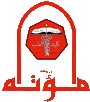 Isomerization
Isomers: are molecules with same molecular 
  formula but different chemical structures

Constitutional (structural) isomers: atoms  and functional groups bind together in different ways (e.g. glucose and fructose)
O
H
CH2OH
1
1
2
O
H
OH
2
3
H
OH
OH
H
3
Hexoses C6H12O6
4
OH
OH
H
H
4
5
OH
H
OH
5
H
D-fructose
D-glucose
6
6
CH2OH
CH2OH
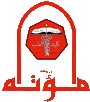 Isomerization
Isomers: are molecules with same molecular 
  formula but different chemical structures

Constitutional (structural) isomers: atoms  and functional groups bind together in different ways (e.g. glucose and fructose)
Stereroisomers (spatial isomers): differ in the configuration of atoms in space rather than the order of atomic connectivity

Chiral carbon: asymmetric carbon atom attached to 4 different groups of atoms
The number of stereoisomers for any given molecules = 2n where n represents the number of chiral centers
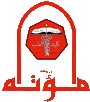 Isomerization
O
H
1
2
H
OH
H
Number of stereoisomers = 24
                                                                          = 16
3
OH
OH
4
H
OH
H
5
6
CH2OH
D-glucose
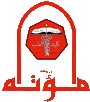 Chirality & Chiral Object
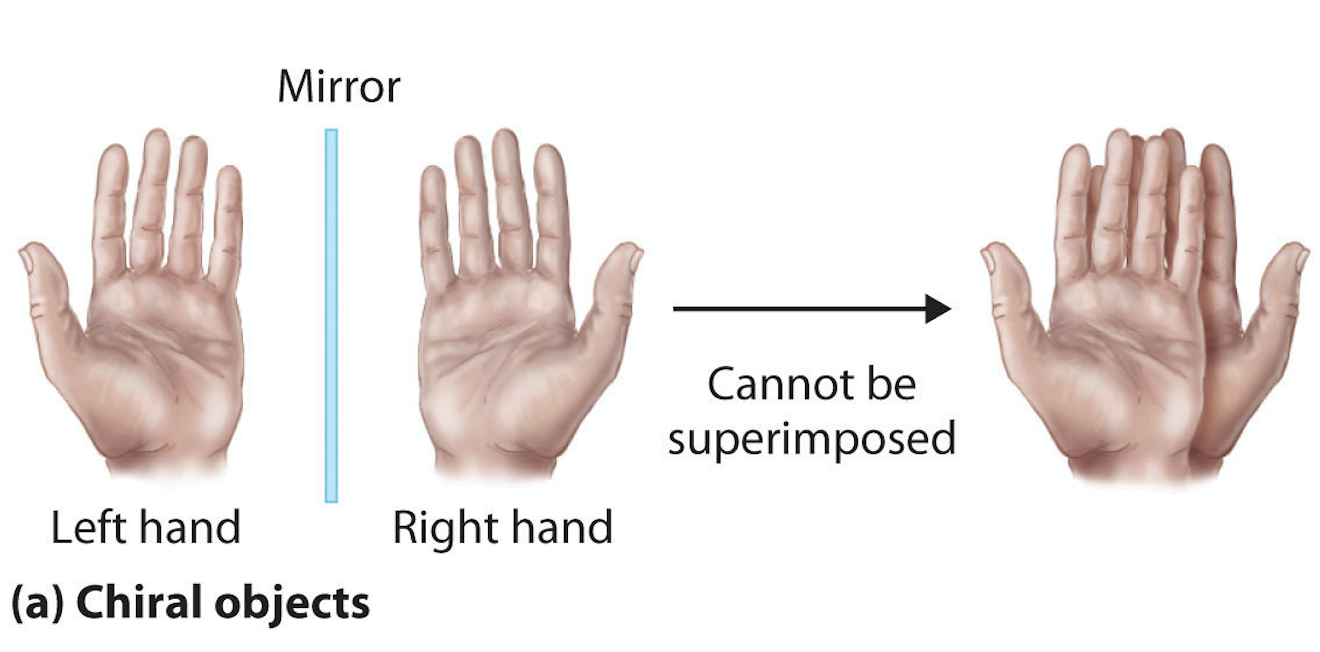 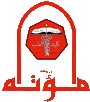 Chirality & Chiral Object
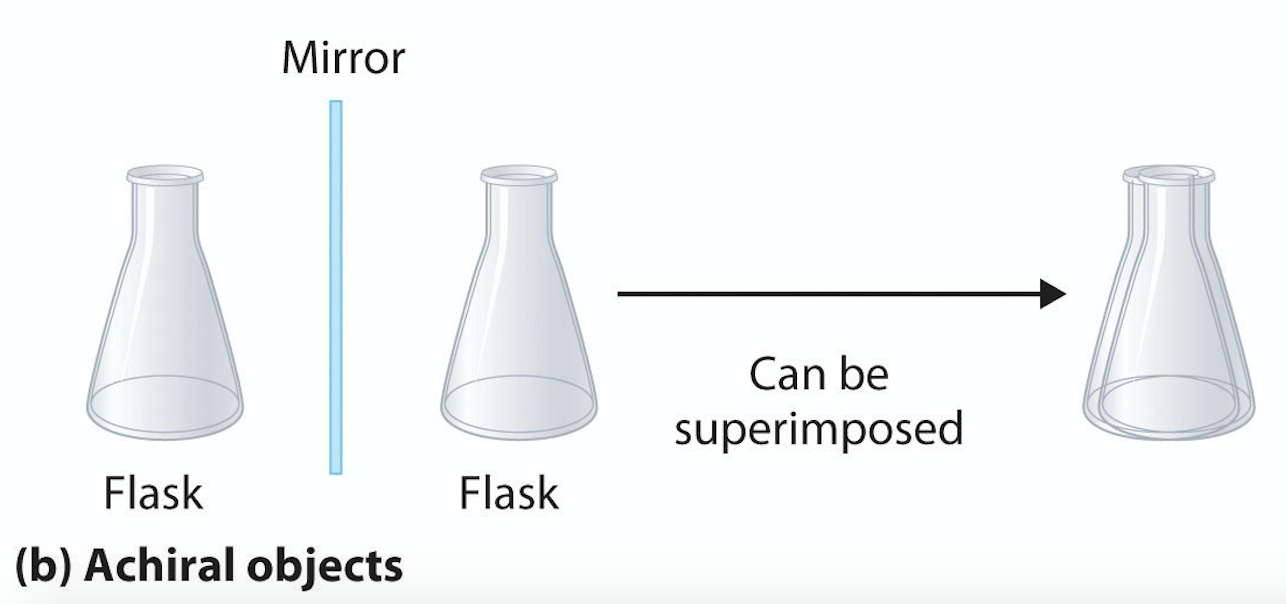 Chiral molecules should contain at least one chiral center (usually a carbon atom)
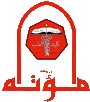 Stereoisomers
Enantiomers: are two stereoisomers that are mirror images to each other but not superimposable
D/L Monosaccharides
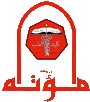 mirror
CH2OH
CH2OH
1
1
CHO
CHO
1
1
O
O
2
2
OH
H
HO
H
2
2
OH
H
H
OH
3
3
3
3
L-glyceraldehyde
D-glyceraldehyde
CH2OH
CH2OH
OH
H
HO
H
4
4
mirror
HO
5
5
OH
H
H
6
6
CH2OH
CH2OH
D-fructose
L-fructose
D/L Monosaccharides
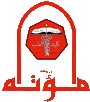 mirror
1
1
CHO
CHO
2
2
HO
H
OH
H
H
OH
OH
H
3
3
OH
H
4
4
HO
H
D-glucose
L-glucose
OH
H
HO
H
5
5
6
6
CH2OH
CH2OH
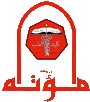 Isomerization
Enantiomers: are two stereoisomers that are mirror images to each other but not superimposable
D- (dexter)/L- (laevus) Nomenclature system: commonly used to assign the configurations in  sugars and amino acids

As a rule of thumb:  if the farthest chiral atom from the highest oxidized carbon (i.e.  carbonyl group) has –OH group on the right-hand side, the configuration is assigned as D but If it is on the left-hand side, the sugar is designated as L
Most naturally occurring sugars are D-isomers (biologically active form)
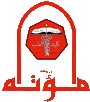 Monosaccharides
Enantiomers are optically active and can rotate the polarized light plane either clockwise or counterclockwise
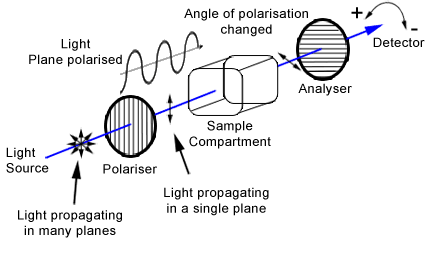 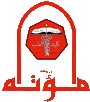 Monosaccharides
Enantiomers are optically active and can rotate the polarized light plane either clockwise or counterclockwise
(+)/(-) nomenclature system: if one enantiomer rotates the light clockwise, it is labeled (+) or (d) (dextrorotatory). The second mirror image enantiomer is labeled (-) or (l) laevorotatory [(+)D-glucose, (d)D-glucose]
by chance, it was found that  D-glyceraldehyde is in  fact the dextrorotatory isomer. 
 D/L system should not  be confused with +/-  or d/l  system. For example, D-fructose (laevulose) is levorotatory whereas D-glucose (dextrose) is dextrorotatory.
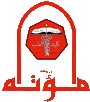 Monosaccharides
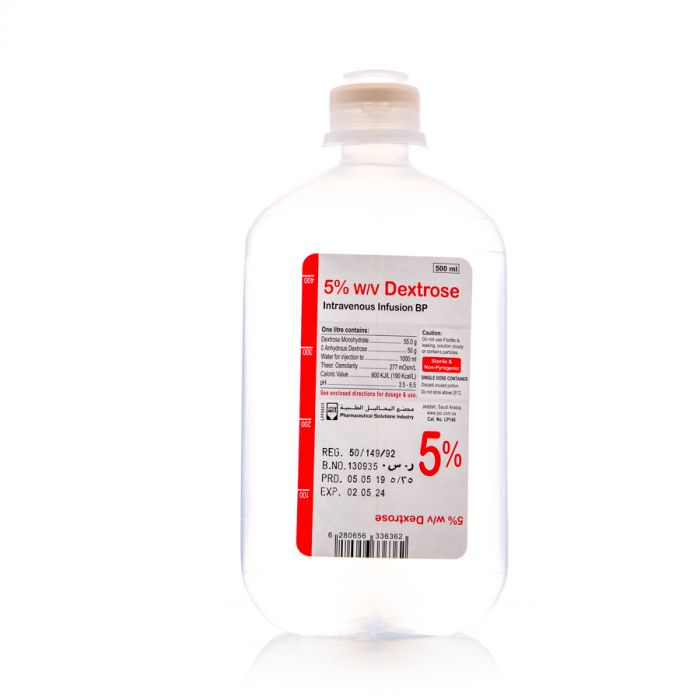 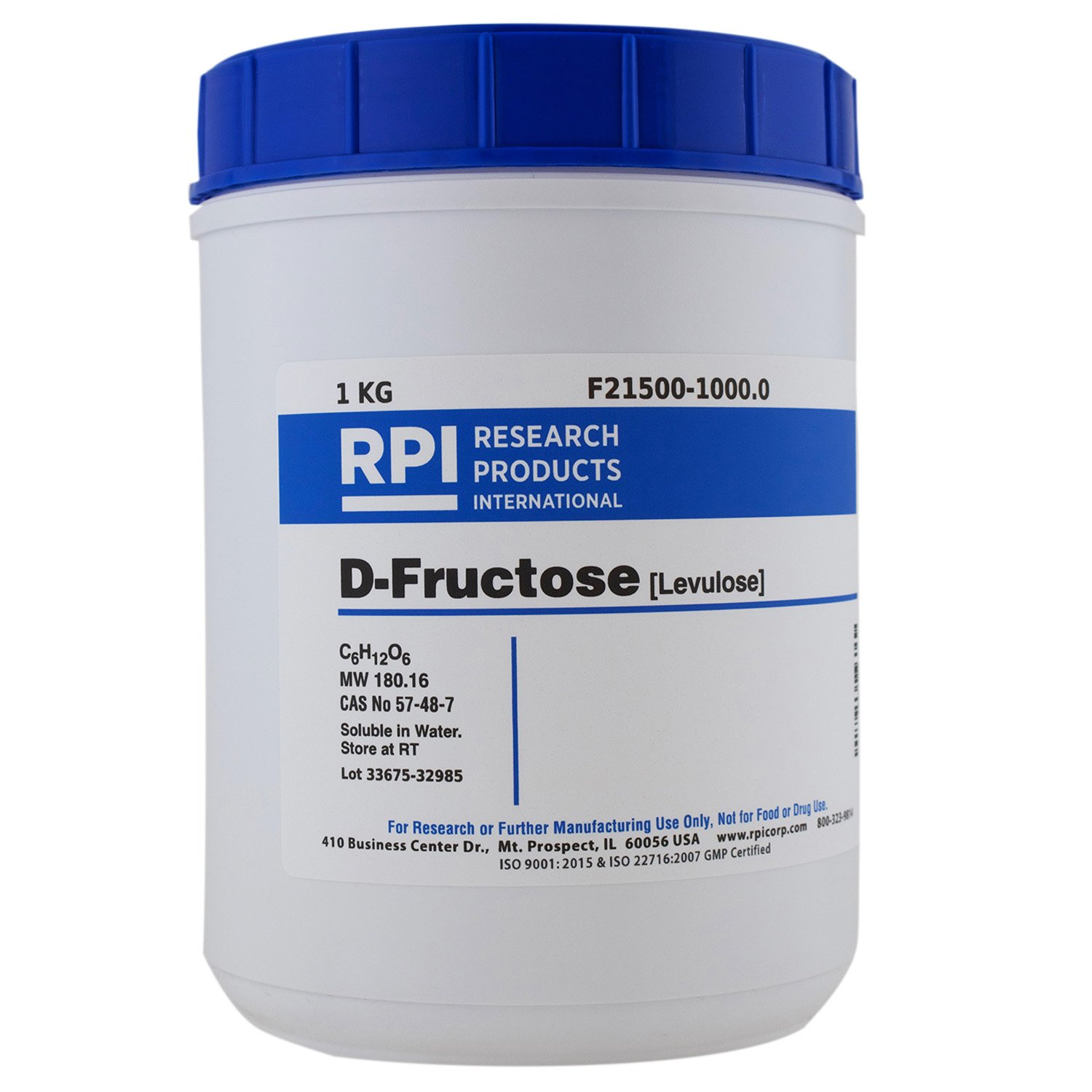 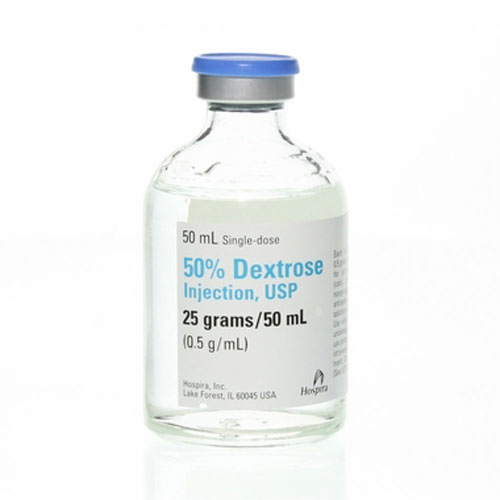 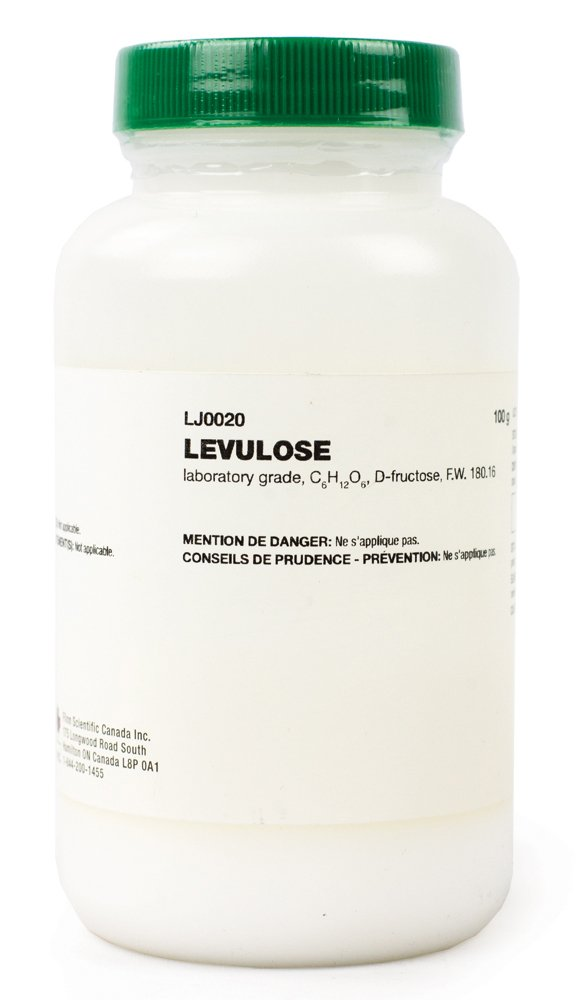 Dextrose is the commercial/trade name of D-glucose
Laevulose is the the commercial name of D-fructose
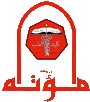 Monosaccharides
Enantiomers are optically active and can rotate the polarized light plane either clockwise or counterclockwise






Racemic mixture contains equal amounts of each enantiomer (net rotation is zero)
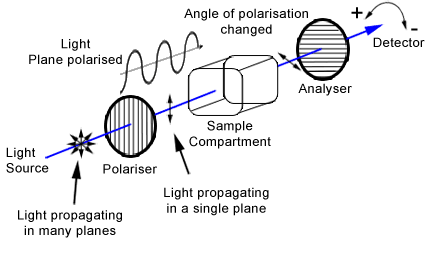 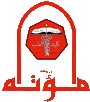 Monosaccharides
Epimers: are stereoisomers that differ in the configurations of atoms at only one chiral center    (i.e. chiral carbon in CHO). They are not mirror image isomers.
1
1
CHO
CHO
2
2
H
H
OH
OH
H
H
OH
OH
3
3
OH
H
4
4
OH
H
D-galactose
D-glucose
OH
OH
H
H
5
5
6
6
CH2OH
CH2OH
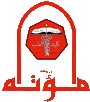 Monosaccharides
1
1
CHO
CHO
2
2
OH
H
OH
H
H
H
OH
OH
3
3
OH
OH
4
4
H
H
D-mannose
D-glucose
OH
OH
H
H
5
5
6
6
CH2OH
CH2OH
Glucose and galactose are C4 epimers while glucose and mannose are C2 epimers
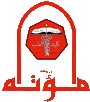 Hemiacetal & Hemiketal
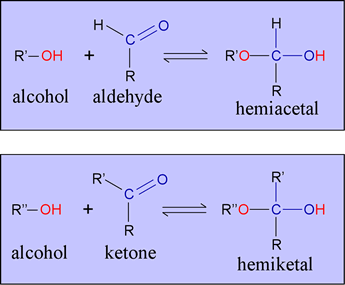 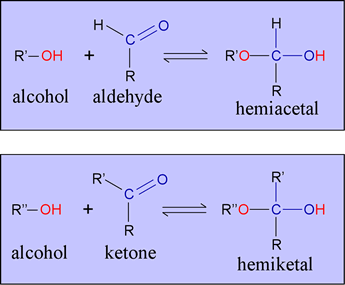 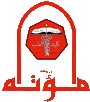 Monosaccharide cyclization
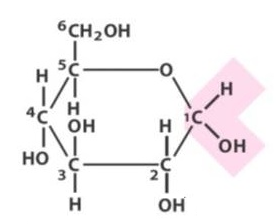 anomeric
 carbon
Linear form
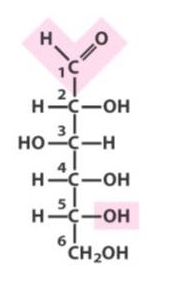 cyclization
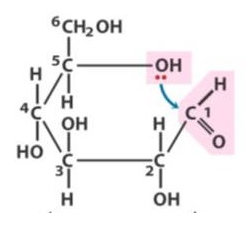 α-D-glucose
Haworth projection
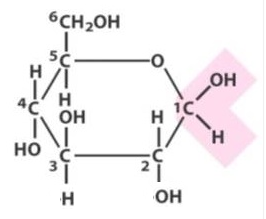 cyclization
D-glucose
Fisher projection
β-D-glucose
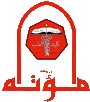 Monosaccharide cyclization
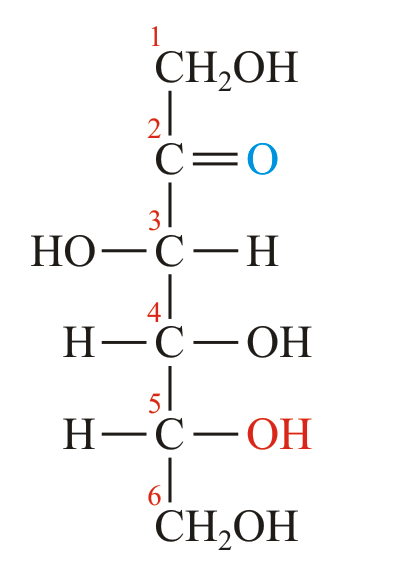 D-fructose
Linear form
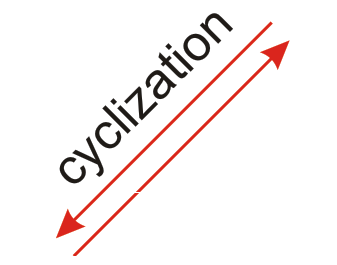 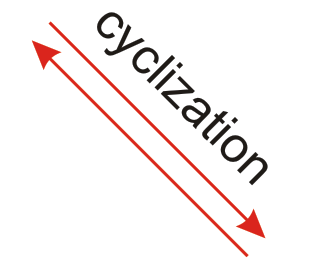 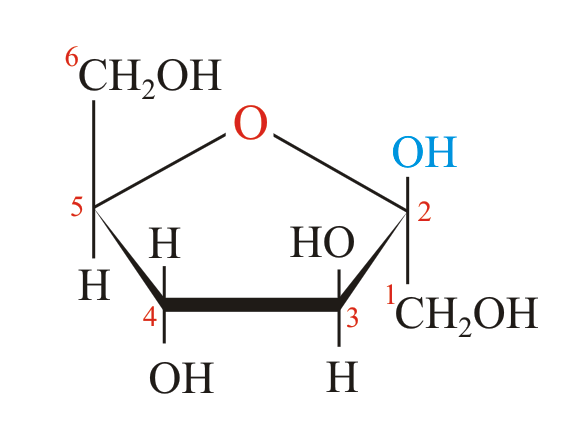 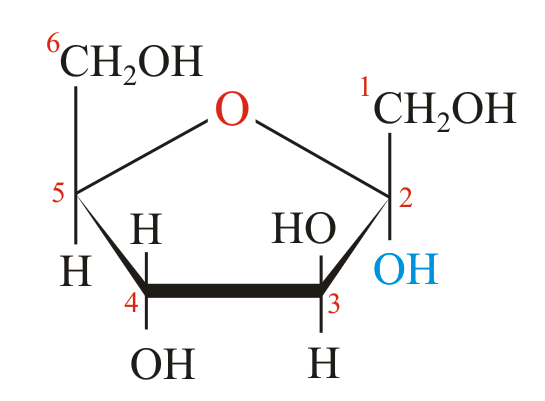 α-D-fructose
β-D-fructose
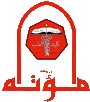 Pyranoses & Furanoses
Sugars with six-membered rings are known as pyranoses  
     (e.g. glucopyranose) as they resemble the heterocyclic      
      compound pyran.
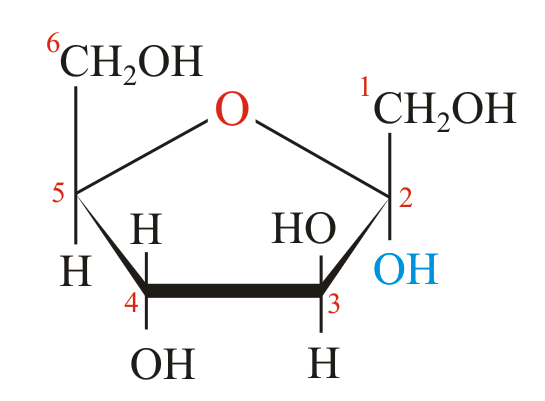 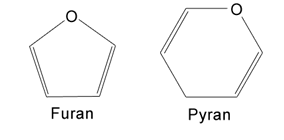 α-D-fructofuranose
Sugars with five -membered rings are known as furanoses    
     (e.g. fructofuranose) as they resemble the heterocyclic       
     compound furan.
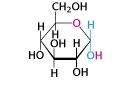 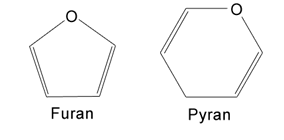 α-D-glucopyranose
Pyranoses & Furanoses
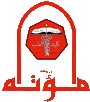 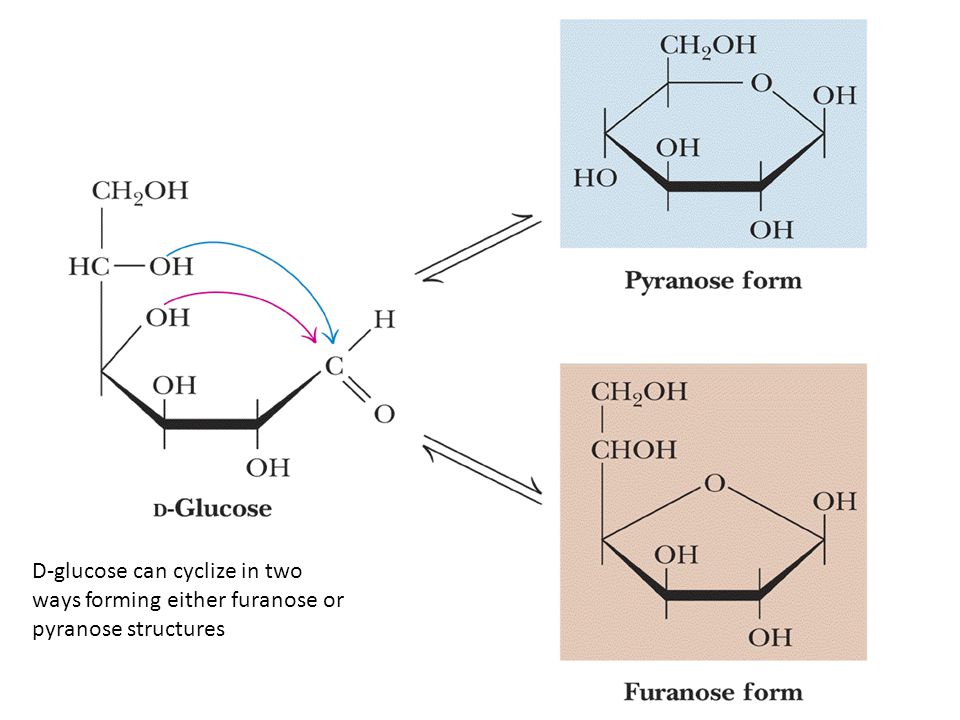 β-D-glucopyranose
β-D-glucofuranose
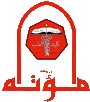 Pyranoses & Furanoses
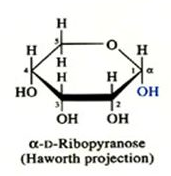 O
H
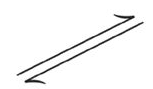 1
2
H
OH
OH
3
H
OH
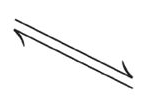 4
H
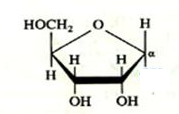 5
CH2OH
D-ribose
Fisher projection
OH
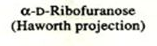 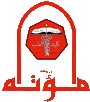 Pyranoses & Furanoses
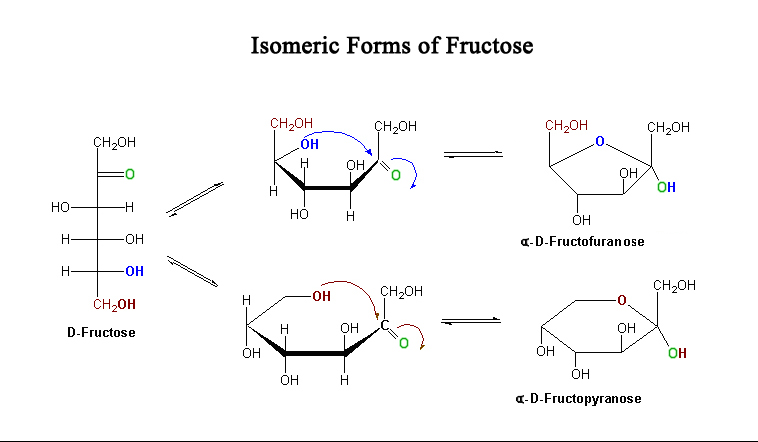 Hexose or pentose can exist in pyranose and furanose forms (the most stable rings).                                                                                    e.g  in solution, glucose and fructose are mostly pyranoses whereas ribose is mostly furanose
1
2
3
4
5
6
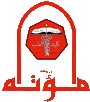 Anomers
In cyclic sugars, the carbonyl carbon becomes a chiral center (asymmetric carbon) with two possible configurations: α and β. This new carbon is called anomeric carbon.
Anomers are pair of stereoisomers that differ in spatial arrangement of atoms at the anomeric carbon. In α-anomer, the OH group of the anomeric carbon is projecting down the plane of the ring and on the opposite side of the terminal CH2OH  group (in Fisher projection) and vise versa in β-anomer.
The anomers freely interconvert in aqueous solution, e.g. at equilibrium D-glucose is a mixture of β-anomer (63.6%), α-anomer (36.4%) and extremely tiny amounts of the straight chain.
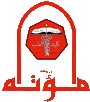 Haworth Projection
Haworth projection is a simple 3D way to represent the cyclic monosaccharides. The OH groups on the right-hand side of Fisher projection are down in Haworth projection and vise versa. The dark line indicates atoms that are closer to the observer.
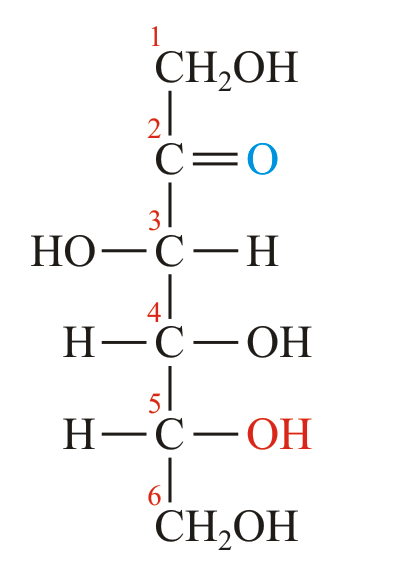 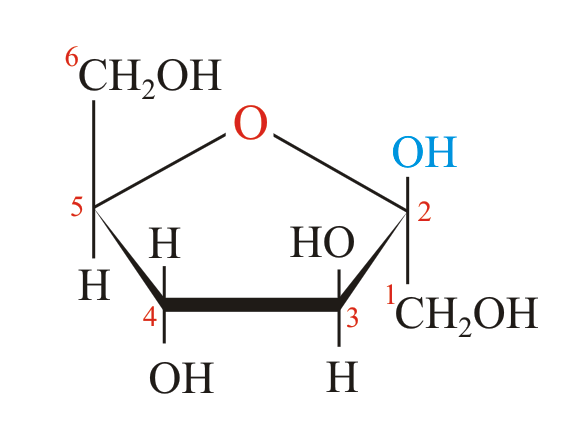 Haworth projection
Fisher projection
β-D-fructose
D-fructose
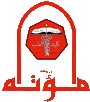 Conformers
The geometry of the carbon atoms of monosaccharide ring is tetrahedral (bond angles are close to 109.5⁰), so sugar rings are not actually planar. For example, pyranoses take on either Chair or Boat conformations (conformational isomers or conformers).
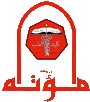 Conformers
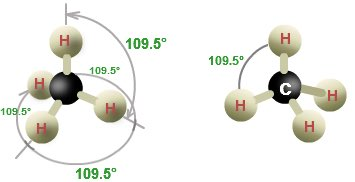 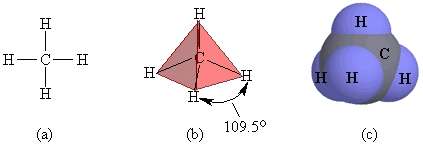 Carbon atoms are tetrahedral
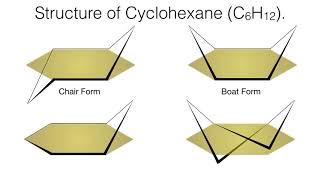 Conformers are stereoisomers with different rotations about single bonds
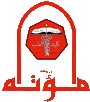 Conformers
The geometry of the carbon atoms of monosaccharide ring is tetrahedral (bond angles are close to 109.5⁰), so sugar rings are not actually planar. For example, pyranoses take on either Chair or Boat conformations (conformational isomers or conformers).
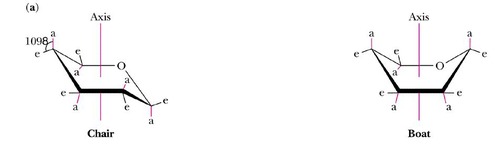 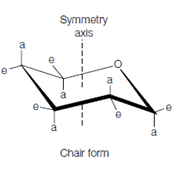 a: axial 
e: equatorial
α  is Less stable than β  due  to steric repulsion
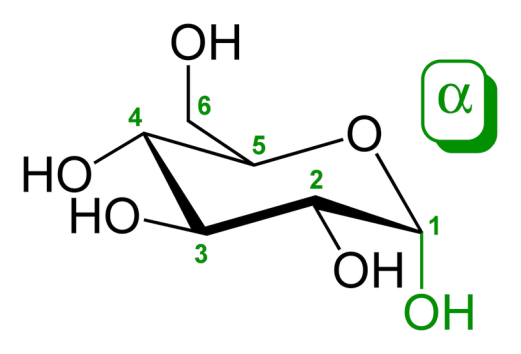 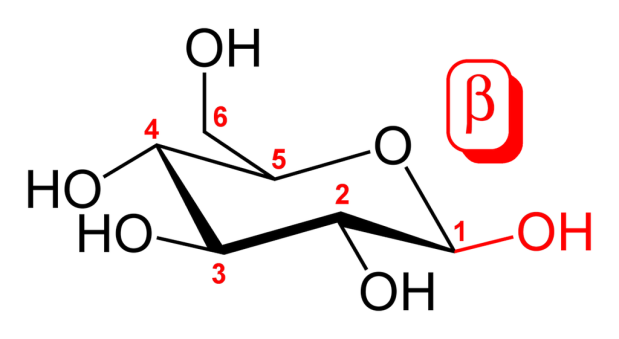 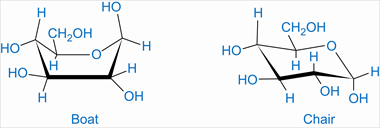 Chair form of β-D-glucose
Chair form of α-D-glucose
Boat form of β-D-glucose
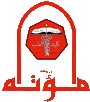 Sugar Modification
Aldonic acids : oxidation of aldehyde (C1) to carboxylic acid; e.g. D-gluconic acid

Uses:
Some drugs are injected in the form 
Of gluconate (the salt of gluconic acid)

Calcium gluconate solution (I.V) as
cardioprotective agent in patients with 
high blood level of K+
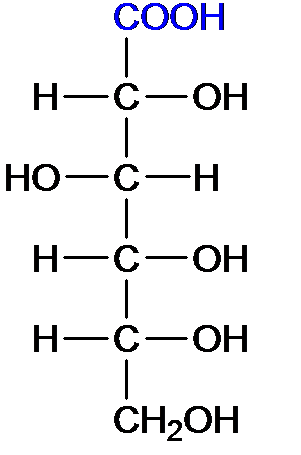 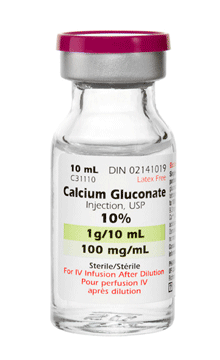 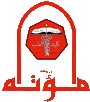 Sugar Modification
Aldonic acids : oxidation of
       aldehyde (C1) to carboxylic acid; e.g. D-gluconic acid
Uronic acids : oxidation of
   OH at (C6) to carboxylic acid;
    e.g. D-glucuronic acid
Alditols : reduction of
   carbonyl group to alcohol;
   e.g. D-ribitol,  D-glycerol and D-sorbitol (sweetener)
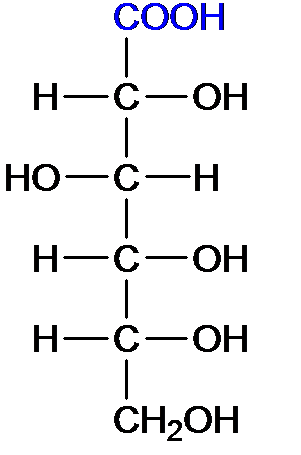 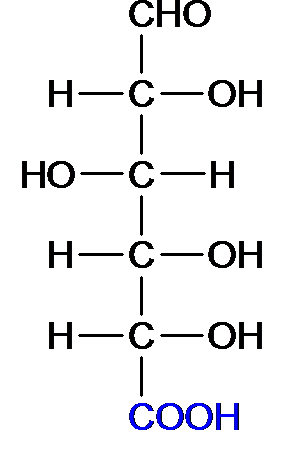 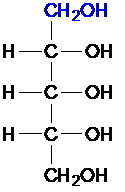 D-ribitol
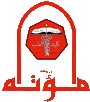 Sugar Modification
Amino sugars : one or more OH groups are replaced by
        amino group which is often acetylated; e.g. α-D-glucosamine (rebuild cartilage in osteoarthritis & osteoporosis) and α-D-N-acetylglucosamine (both are derivatives of of α-D-glucose)
Deoxy sugars : OH group is
        replaced by H; e.g. β-D-2-deoxyribose
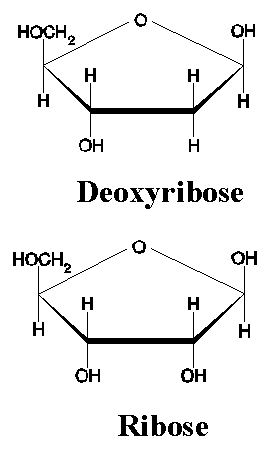 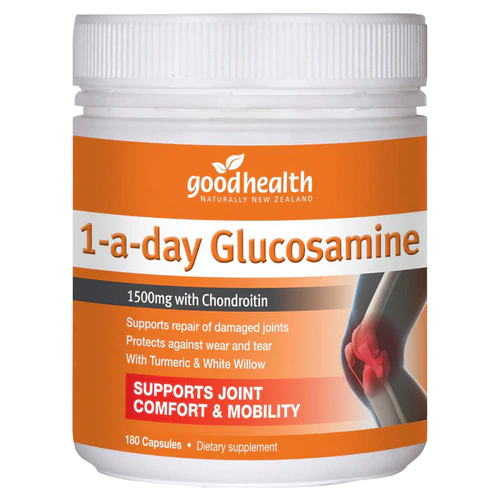